Working towards Visible Equity 



Prepared and presented by
 Dr. Veleka S. Gatling, Interim AVP Equity and Diversity
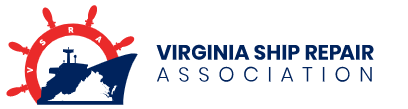 Office of Institutional Equity and Diversity
Visible Equity is about ensuring that your own self-reflection and self-awareness plays a vital role in shaping philosophy, policies, and practices resulting in ongoing opportunities for marginalized and 
under-represented populations to thrive and grow.
							- Dr. Veleka S . Gatling
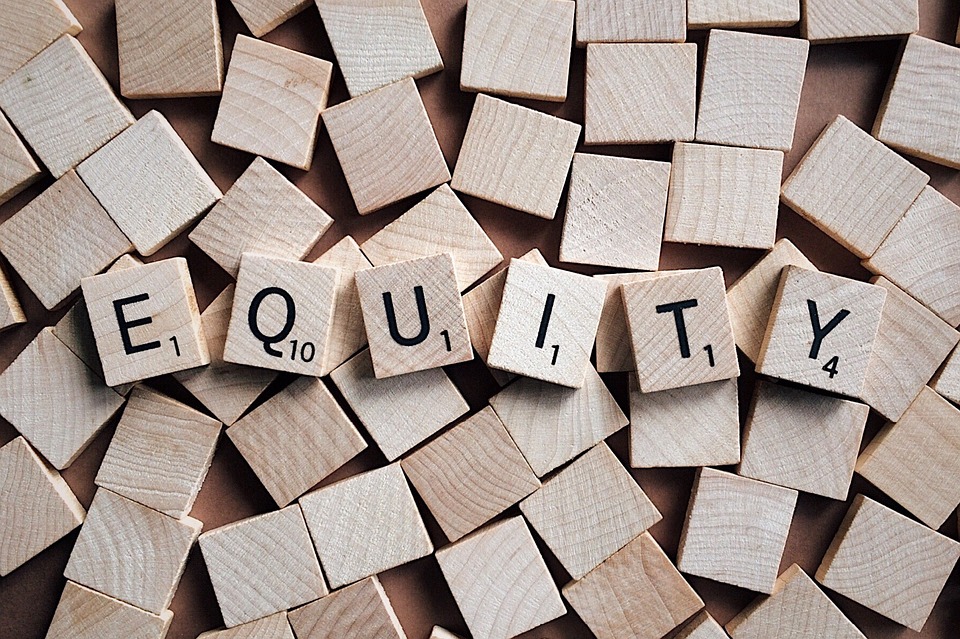 To achieve “visible equity,” we must humanize members within our communities of practice in ways that respect, and acceptance become the norm, not just another cliché.  Then, we must demonstrate respect by seeking to understand others and treating them as they desire, not as we desire. We must listen to others’ stories and begin shifting our cultural perspectives to achieve acceptance and adaptation, thus operationalizing what it means to be inclusive.
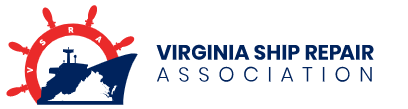 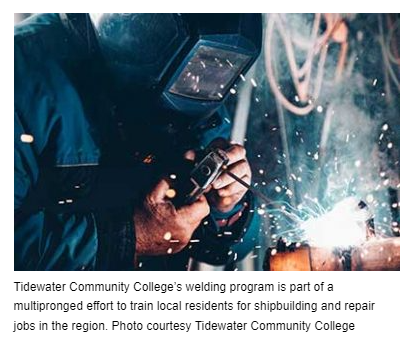 Diversity without inclusion is not enough. Organizations with inclusive cultures are:
2x as likely to meet or exceed financial targets
3x as likely to be high performing
6x more likely to be innovative and agile
8x more likely to achieve better business outcomes
(Deloitte Review 2018)
74% of millennials believe their organization is more innovative when it has a culture of inclusion.  If businesses are looking to hire and sustain a millennial workforce, diversity must be a key part of the company culture. (2018 Deloitte Millennial Survey)
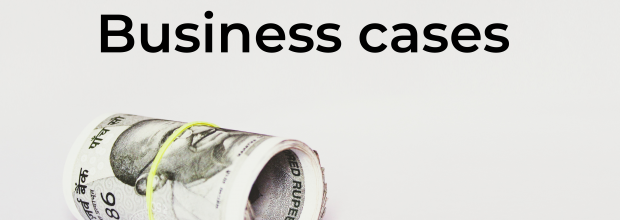 [Speaker Notes: Why the maritime industry needs to improve diversity in the workplace

(The Global Maritime Forum)]
OBJECTIVES
1
Importance of Self-Reflection and Self Awareness
Importance of being aware of conscious and unconscious bias in decision making
2
3
Importance of creating conditions for “better conversations”
Importance of building your capacity because this is a MOVEMENT NOT A MOMENT, A JOURNEY AND NOT A JOLT
4
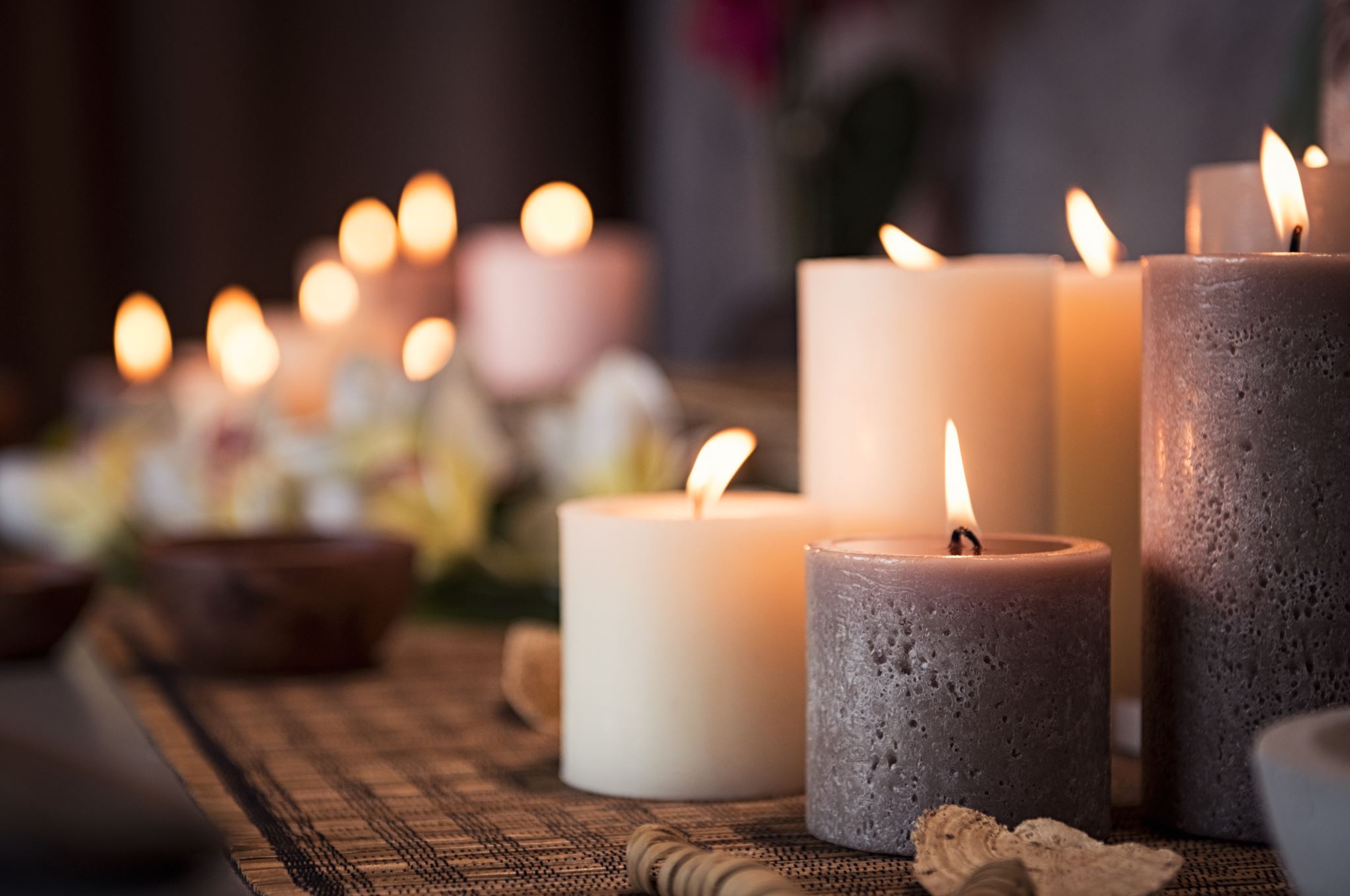 Be…
Open
Authentic
Engaged
Comfortable with being uncomfortable
Non-Judgmental
Understanding
Part 1. Personal Reflection – 3 mins.
What characteristics or experiences have most influenced the way that you see the world?

Part 2. Sharing – 20 minutes
What makes me, me?
Each person shares their reflection with the others, within no more than 2 minutes.
Keep time. 
Do not interrupt or discuss.
Listen to understand; avoid creating a parallel or comparative narrative.
After each member of the group has shared their reflection, discuss what you learned from each other.
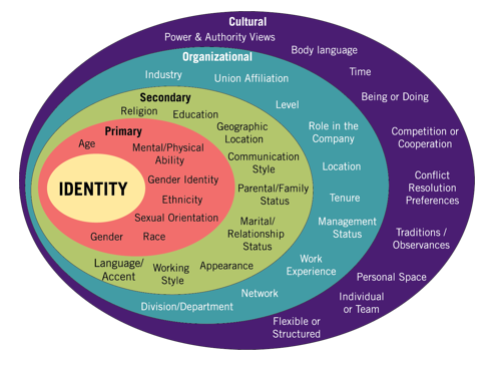 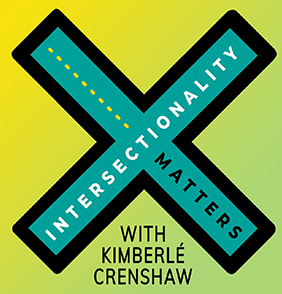 [Speaker Notes: https://www.dayzim.com/news/understanding-dei-a-closer-look-at-diversity

Day and Zimmerman]
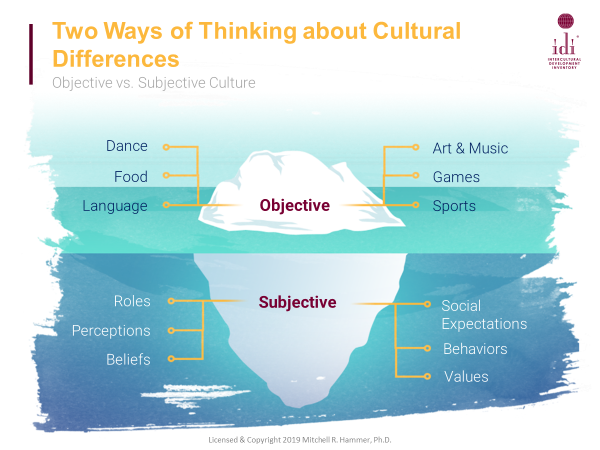 Unconscious Bias (also known as Implicit Bias)
Attitudes or stereotypes that affect our understanding, action and decisions in an unconscious manner
Blind spots
Unconscious bias require personal motivation and dedicated effort to unlearn
Paying attention to the possibility for unconscious bias (self-awareness)allows us to consider how we engage or disengage with others.
Bias does not automatically equate to being anti _______.
It is possible to hold bias against a group with which you identify
It is possible for men and women to hold implicit gender bias or to have preferences for those outside of their own race, ethnicity, etc.
We see, hear and feel what we believe…
Everyone experiences the world slightly different based on your lived and learned experiences
It is not wrong or right
It’s human nature
How we see the world is based on our culture and our identity
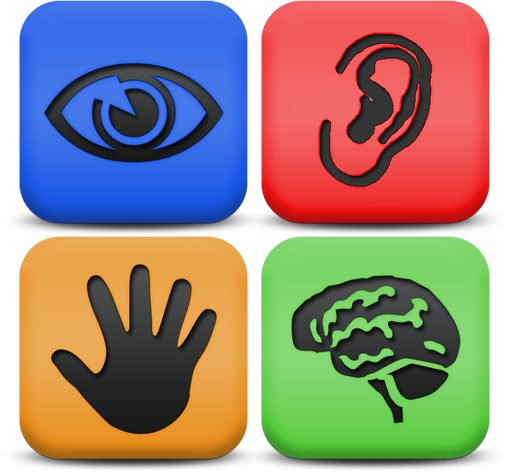 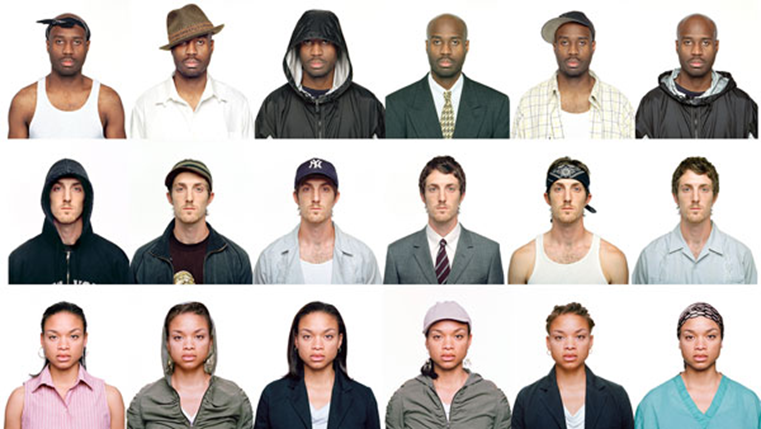 Our Kind of People, Beyete Ross Smith
http://www.bayeterosssmith.com/our-kind-of-people
13
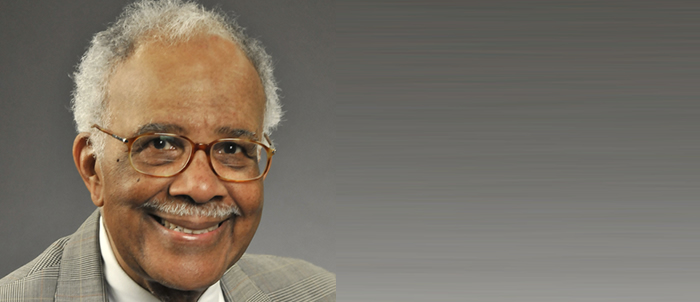 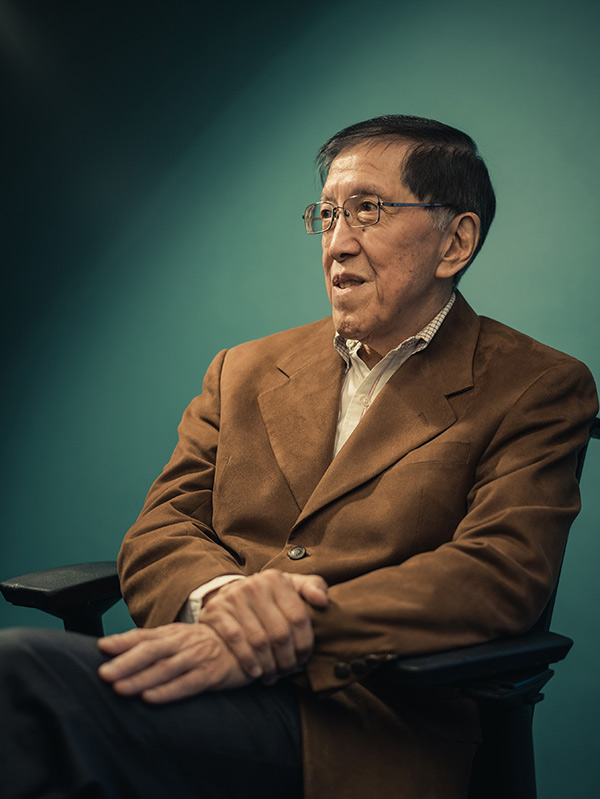 Microaggressions
Words or actions 
Brief and commonplace; often daily
Intentional or unintentional
Often framed as “humor” or a “compliment”
Felt as Indignities and insults
Have a cumulative impact
Dr. Chester M. Pierce
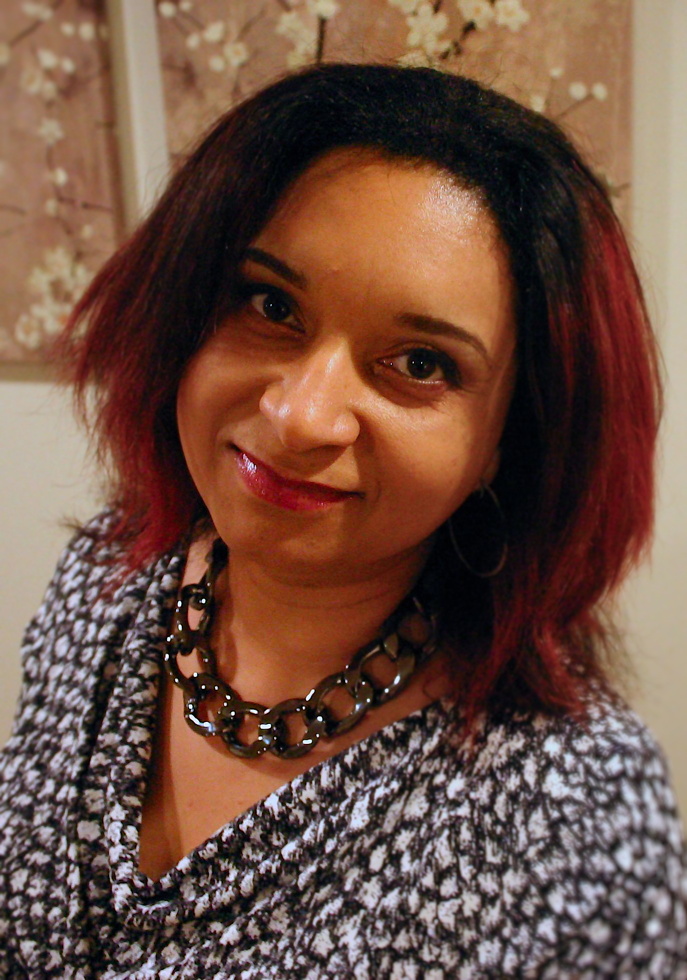 Dr. Derald Wing Sue
Dr. Monnica T. Williams
What has been your experience(s) with microaggressions?
EXAMPLES OF MICRO-SUPPORT
Acknowledge contributions
Break the silence 
Hold each other accountable when microaggressions are observed
Provide full attention 
Recognize strengths
Respectfully ask questions for clarification
Do your research
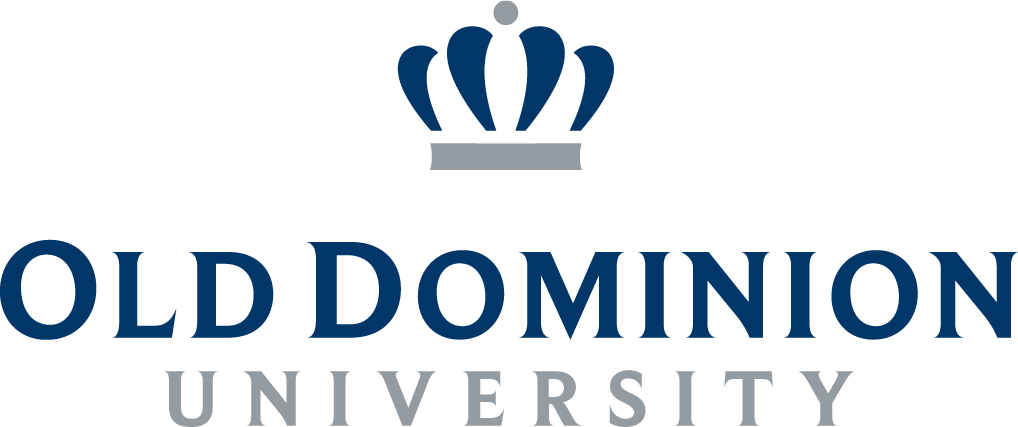 [Speaker Notes: Actions that minimize microaggressions and advance a more inclusive workplace include:
Acknowledging the contributions of others
Breaking the silence
Holding each other accountable when microaggressions occur.
Providing our full attention
Recognizing strengths in others ---and 
Respectfully asking questions for clarification.]
```
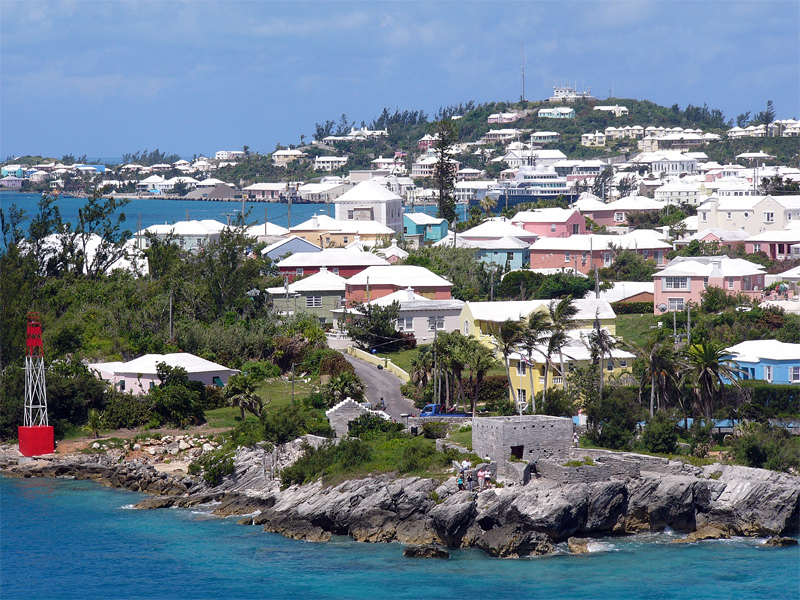 In your group, someone begins the conversation:
“Let’s plan a company retreat to Bermuda 
That short phrase is then handed off another person to build on the first statement:
“Yes, but…” add another short idea, then hand off to another. 
“Yes, but…”
Keep going until time is called.
EXERCISE
In your group, someone begins the conversation:
“Let’s plan a company retreat to the Bermuda.”

That short phrase is then handed off another person to build on the first statement:

“Yes, AND…” add another short idea, then hand off to another. 

“Yes, but…”				
Keep going until time is called.
TRY AGAIN
WHAT DOES“YES, BUT” MEAN?
-Negates what precedes the but
-Crushes new ideas
-Impedes understanding
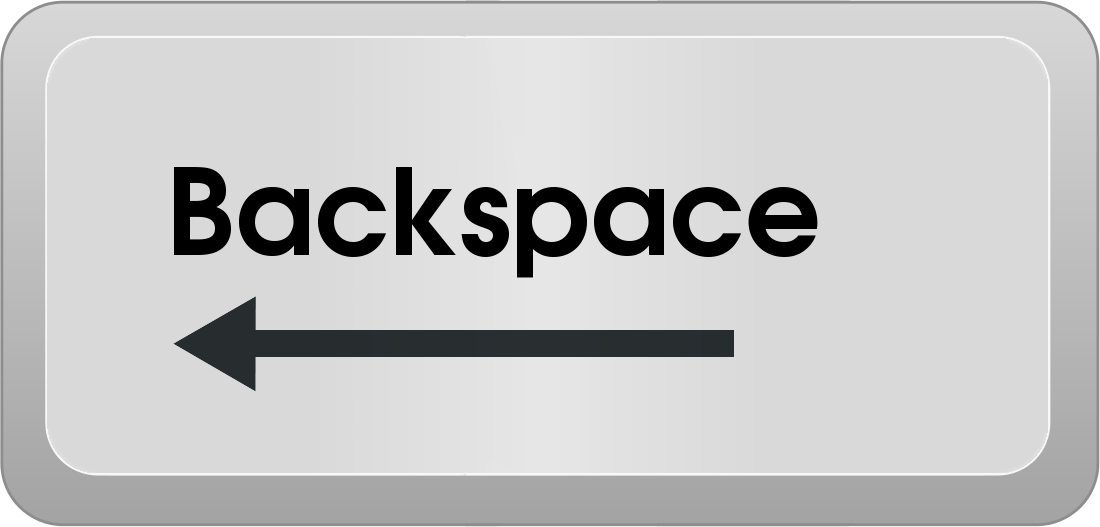 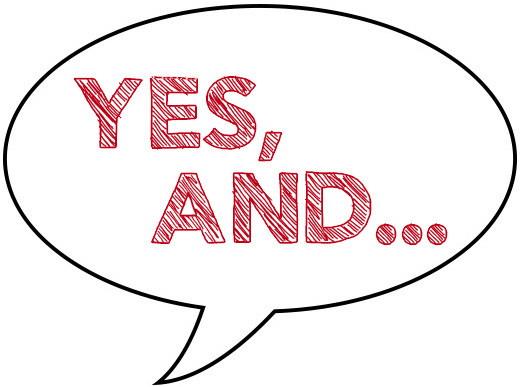 Affirmation
DNA Model
Mary Francis-Winters, 2017
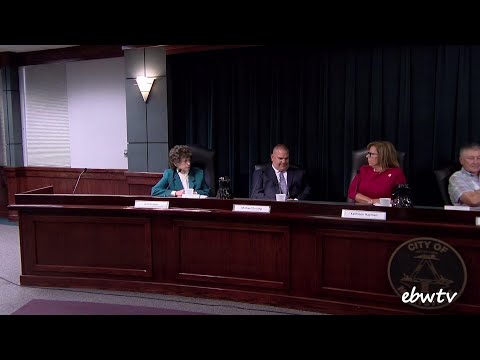 How do I lead by example, when I don’t know
what I don’t 
know about _____?
Mary Francis-Winters, 2017
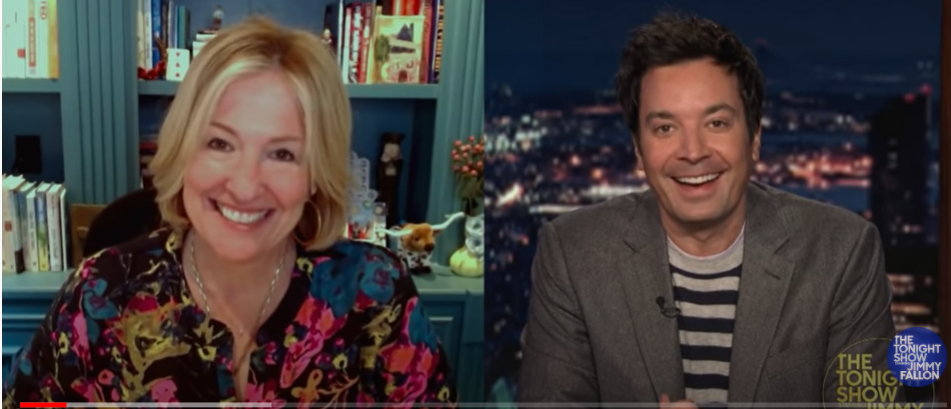 Brené Brown – Dare to Lead
[Speaker Notes: https://www.youtube.com/results?search_query=brene+brown+and+jimmy+fallon]
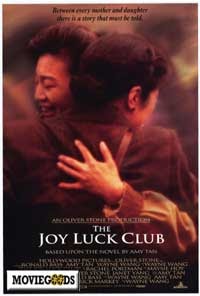 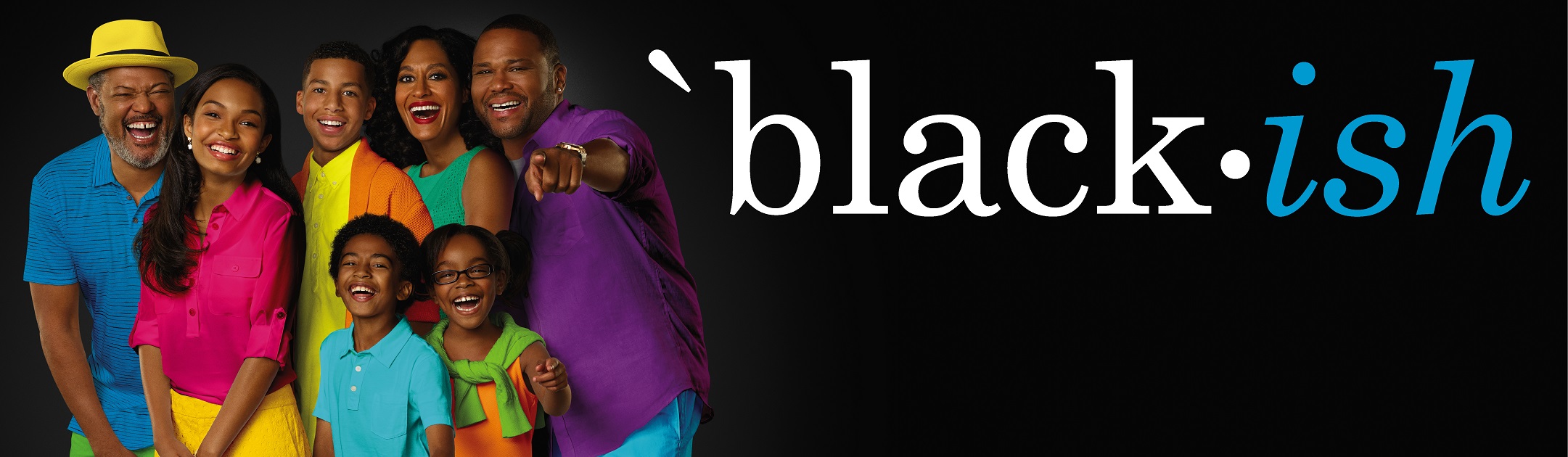 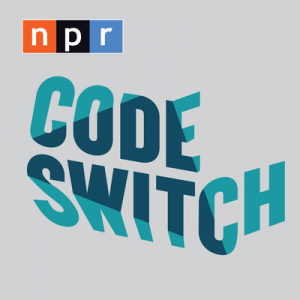 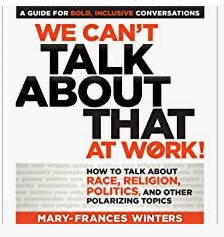 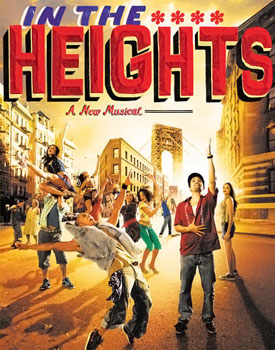 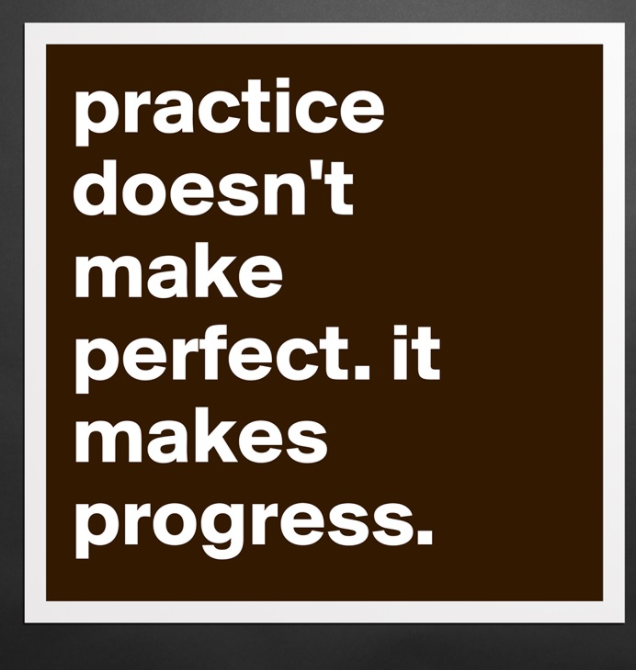 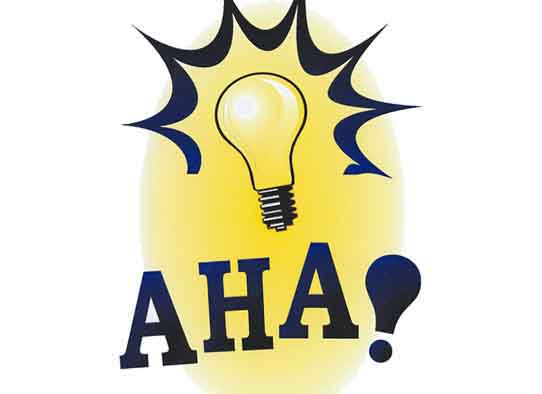 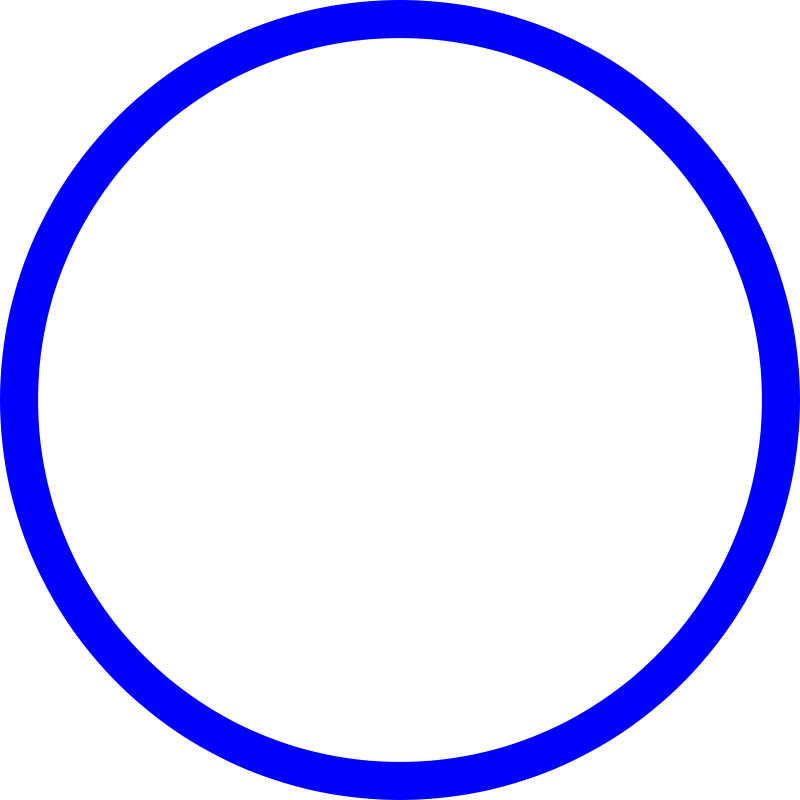 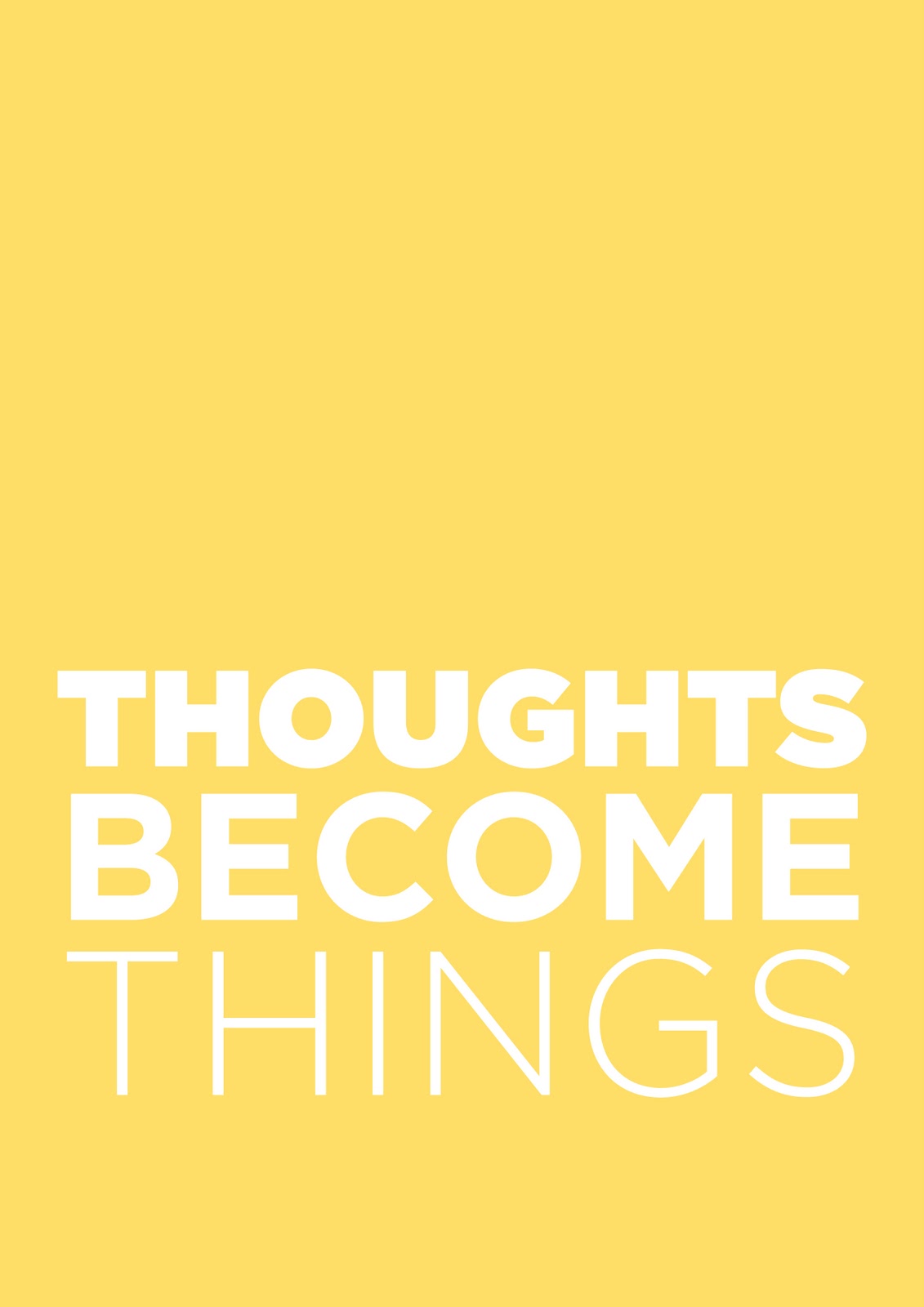